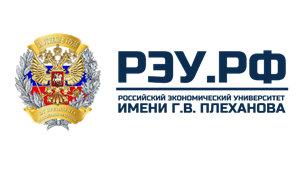 Министерство науки и высшего образования Российской Федерации Тульский филиал
федерального государственного бюджетного образовательного учреждения высшего образования
«Российский экономический университет имени Г.В. Плеханова» (Тульский филиал РЭУ им. Г.В. Плеханова)
ВЫПУСКНАЯ КВАЛИФИКАЦИОННАЯ РАБОТА В ФОРМАТЕ СТАРТАПА
по направлению подготовки 38.04.06 Торговое дело
магистерская программа «Стратегии и инновации в маркетинге»
на тему: «Стартап-проект: книжный клуб «Мастер и Маргариты»»
Выполнила
магистрант 2 года очной формы обучения 
Назарян Ваагн Самвелович
Научный руководитель
доцент кафедры экономики и цифровых технологий 
Митяева О.А., к.э.н., доцент
Тула – 2024
20 участников
5 авторов
15.000 подписчиков
3.5 млн рублей
Развитие и популяризация чтения для жителей РФ, получение прибыли, а также усовершенствование и модернизация культуры чтения в РФ
Мастер 
и 
Маргариты
Коммуникация
Интерактивность
Мероприятия
Цели и стратегия
Уникальность
Название
Предполагаемые
результаты
Финансирование
Потенциал и конкурентоспособность
Риски
Обмен мнениями
Укрепление связей
Открытие авторов и жанров
Несоответствие потребностей ЦА
Снижение спроса
Высокая стоимость
Главный источник
Финансирования
«Дом книги»
Описание продукта
Книжный клуб состоит из:
Книжный клуб предназначен для развития интереса чтения у населения. Является хорошим способом для развития коммуникационных навыков и желания самосовершенствования путем создания классной атмосферы и общения.
Совета директоров
орган книжного клуба, занимающиеся вопросами управления и развития книжного клуба. В совет директоров входят основатели и сооснователи книжного клуба, которые регулируют вопросы по организации встреч, продвижению проекта и имиджа, финансовыми проектами и бюджетом организации.
Закрытого чата
сообщество людей, которые выбирают жанр и книгу недели, имеют право присутствовать на встречах на постоянной основе, имеют право голоса в некоторых вопросах управленческого характера. Вступить в закрытый чат возможно только путем получения одобрения от Совета директоров. 
Онлайн-чата
интернет-платформа, где любой желающий может обсудить преимущественно книги, а также музыку, кино и все, что связано с искусством в широком смысле.
Маркетинговый анализ, стратегия и сбыт продукта
Производственный	план
Telegram
Вконтакте
книга недели: на следующий день встречи выкладывается пост о выбранной книге к прочтению на следующие 2 недели
музыка / фильмы: пост с музыкой, фильмом или сериалом, относящийся к книге или отснятый по мотивам книги
мем: смешная картинка по мотивам книги для добавления легкой атмосферы и юмора
дополнительный контент: пост в виде дебатов, где указываются преимущества и недостатки поступков героя
отзыв: собирательное мнение участников о книге, оценка книги
- книга недели: на следующий день встречи выкладывается пост о выбранной книге к прочтению на следующие 2 недели
- музыка / фильмы: пост с музыкой, фильмом или сериалом, относящийся к книге или отснятый по мотивам книги
- мем: смешная картинка по мотивам книги для добавления легкой атмосферы и юмора
- цитаты из книги: важные и пафосные цитаты со смыслом из книги в виде картинок
 - отзыв: краткое собирательное мнение участников о книге, оценка книги (также в виде картинок)
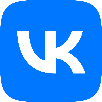 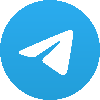 Организационный план
Генеральный директор «Дом книги»
ФХО
Маркетинговый отдел
Книжный клуб «Мастер и Маргариты»
Отдел продаж
Руководитель проекта
Отдел организации
Отдел продвижения
Отдел СММ
Организационная структура после запуска проекта
ОБЯЗАННОСТИ СОТРУДНИКОВ
ФИНАНСОВЫЙ ПЛАН
Постоянные расходы
Переменные расходы
ПРОГНОЗ. УВЕЛИЧЕНИЯ ПРОДАЖ ЗА ГОД
ПРОГНОЗ. ВЫРУЧКИ ПРОЕКТА ЗА ГОД
ПРОГНОЗ. ЗАТРАТ ПРОЕКТА ЗА ГОД
ПРОГНОЗ. ПРИБЫЛИ ПРОЕКТА ЗА ГОД
НАПРАВЛЕННОСТЬ, ЭФФЕКТИВНОСТЬ И КОНКУРЕНТОСПОСОБНОСТЬ СТАРТАП-ПРОЕКТА
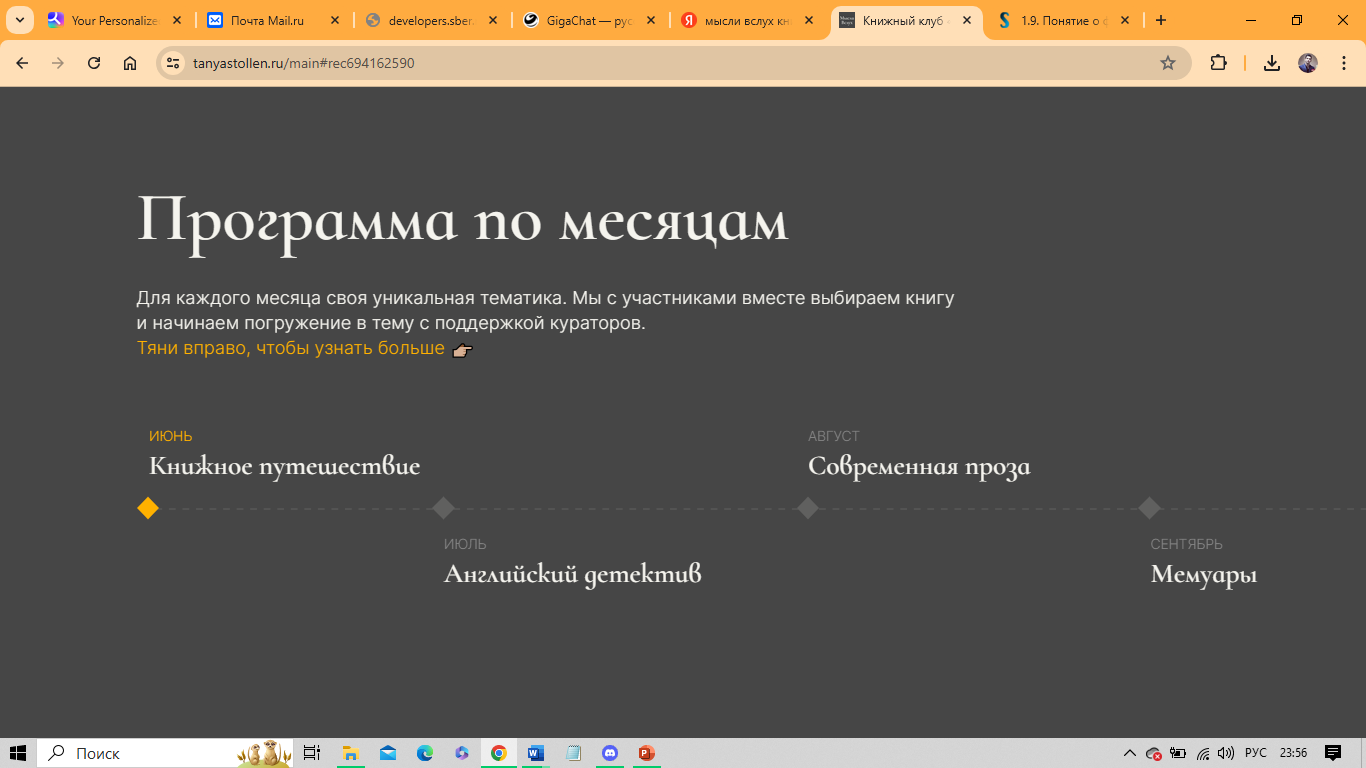 Минимальная сумма подписки составляет 2315 рублей. Также, в прайс листе присутствует тариф 6945 рублей, включающий в себя возможность побывать на встрече с другими участниками и лекция о творчестве одного из писателей выбранного жанра. Самый дорогой тариф – 13680 рублей
РИСКИ И ГАРАНТИИ
СПАСИБО ЗА ВНИМАНИЕ!